Центры развития в дошкольных группах
Центр «Родной город»
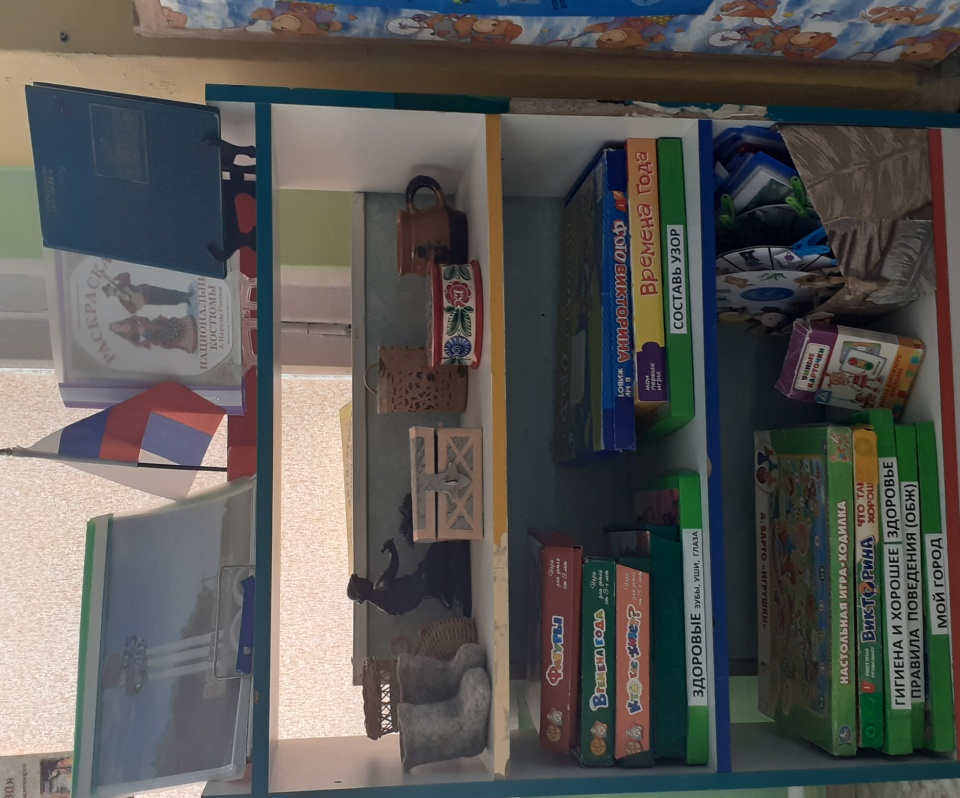 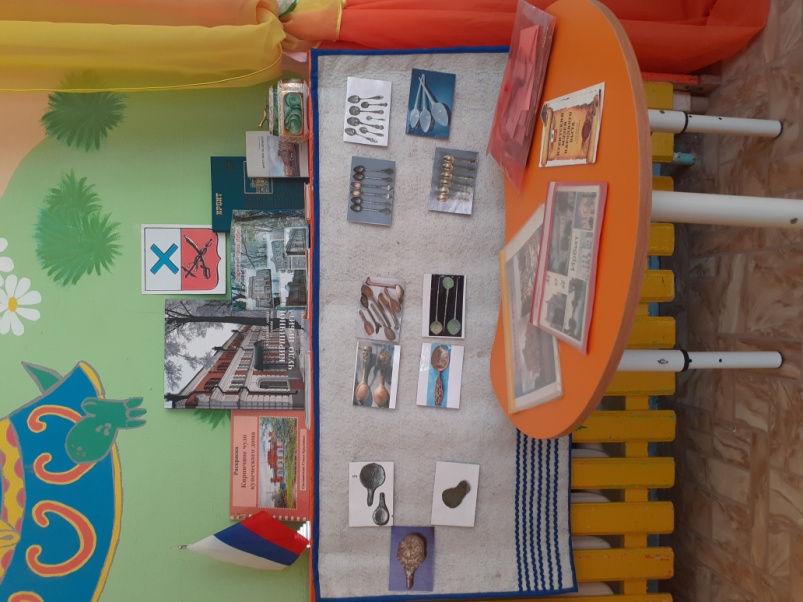 Центр эмоций
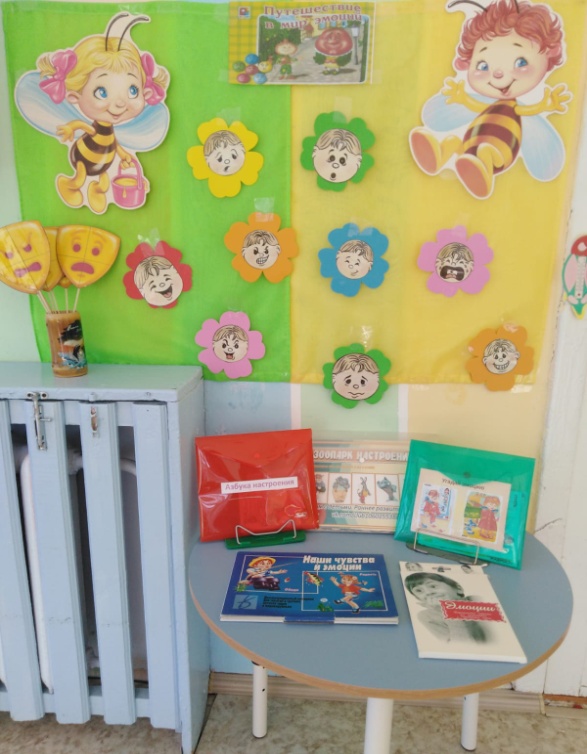 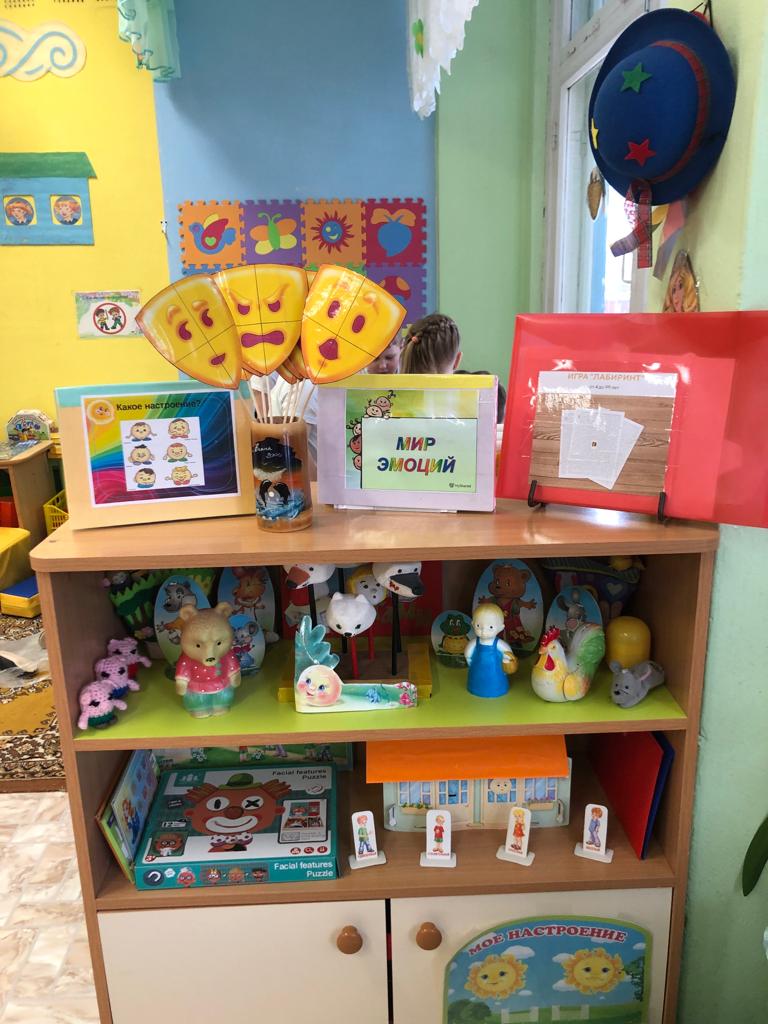 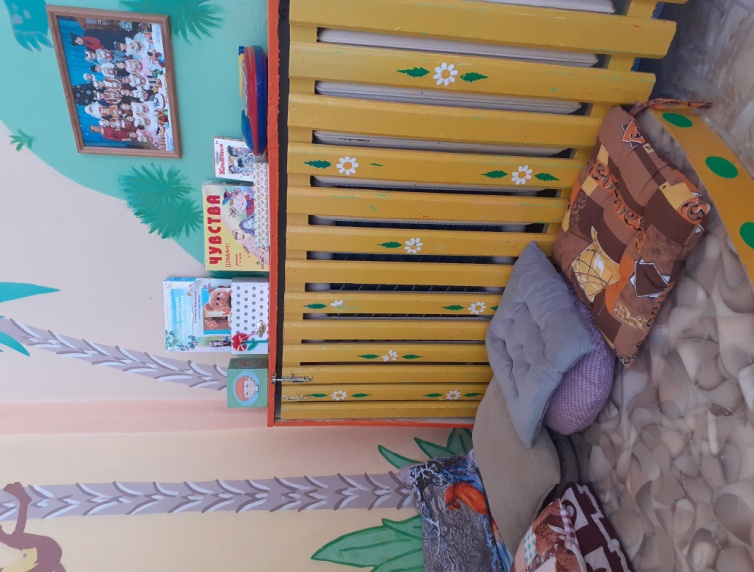 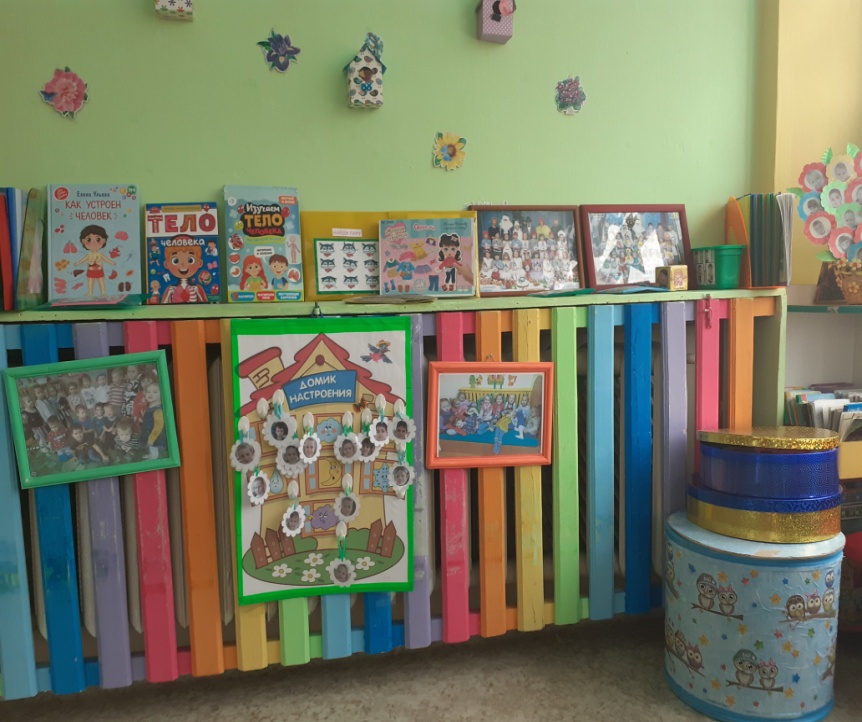 Центр книги и родного языка
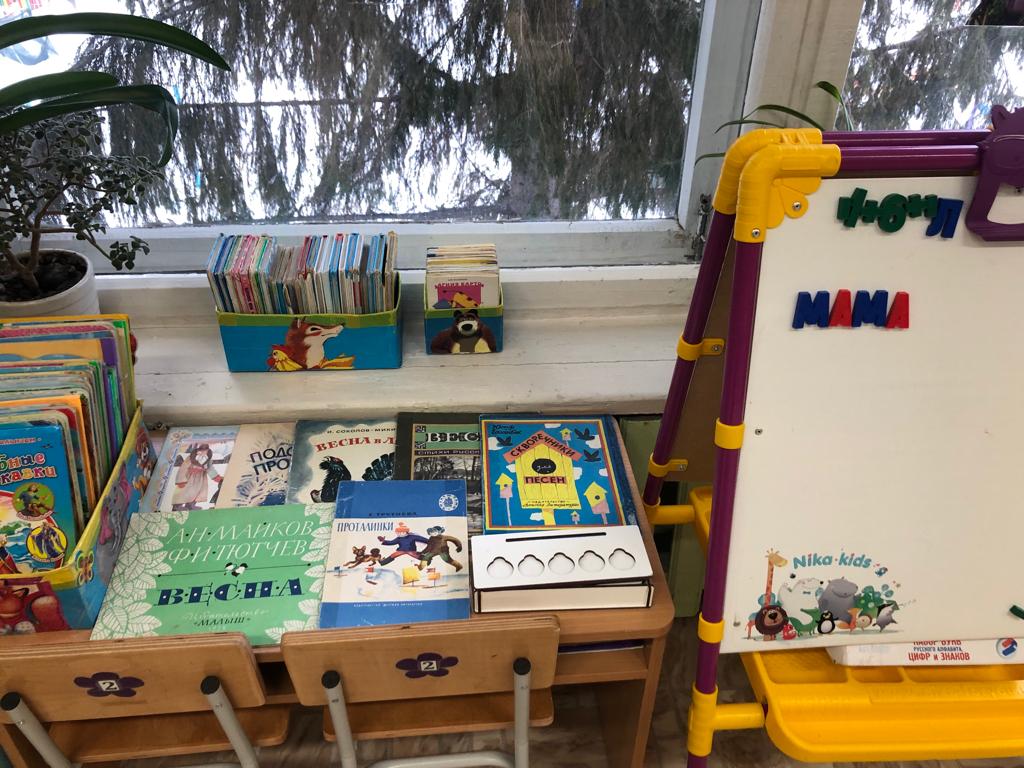 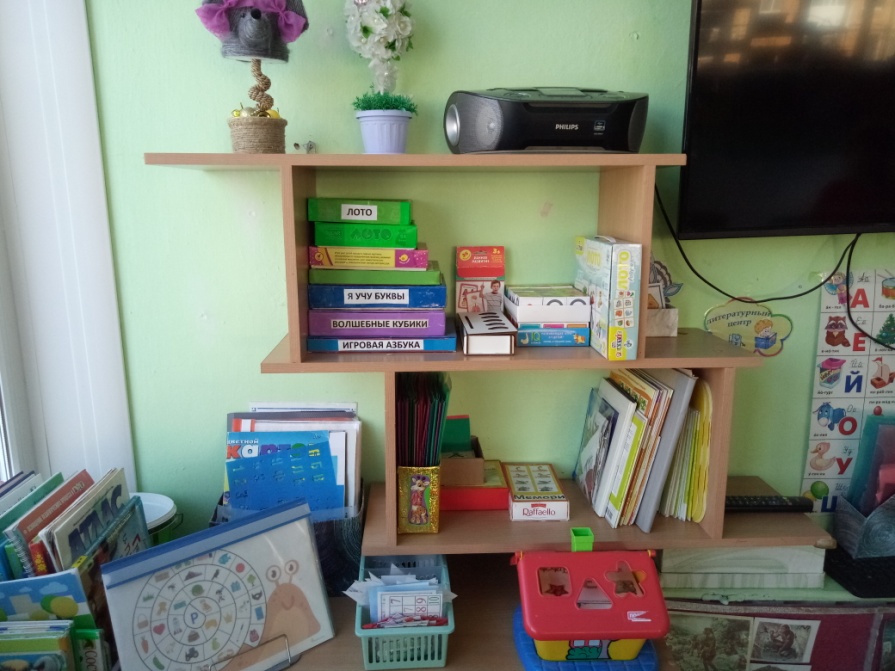 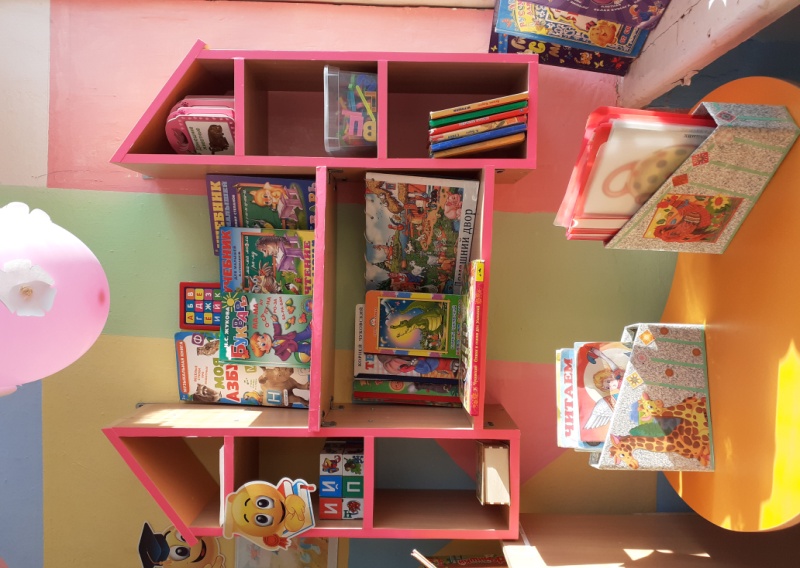 Центр математики
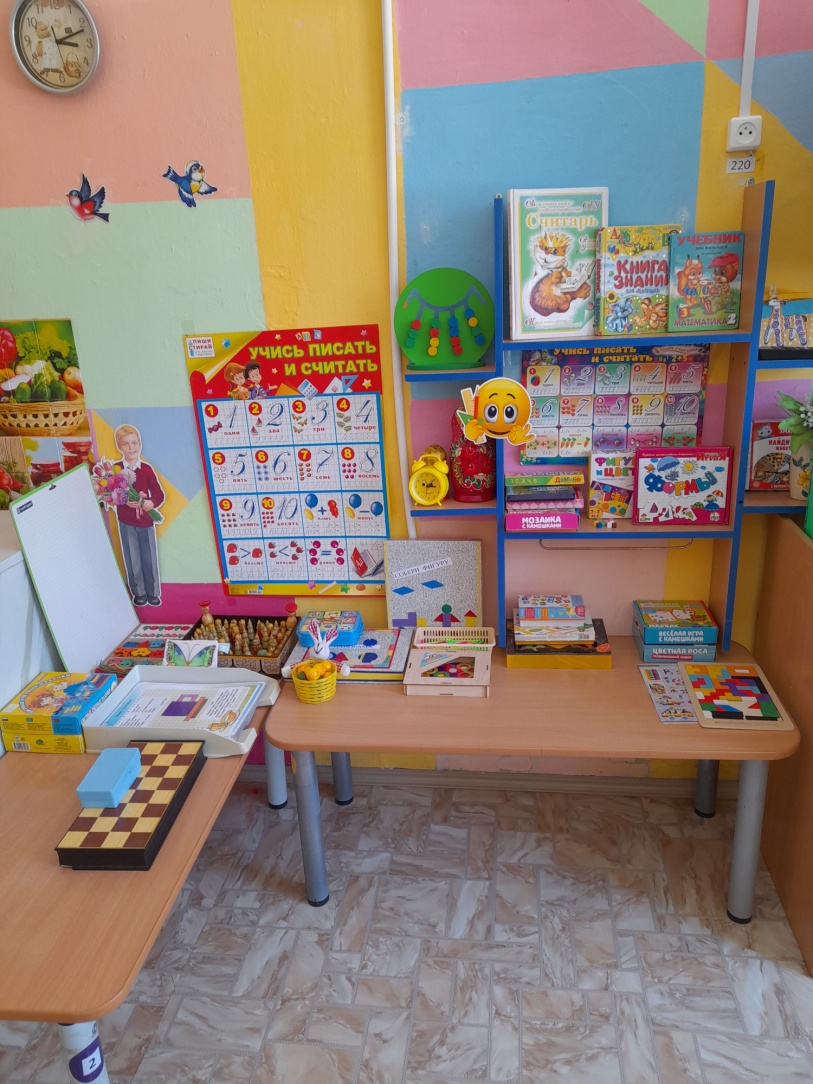 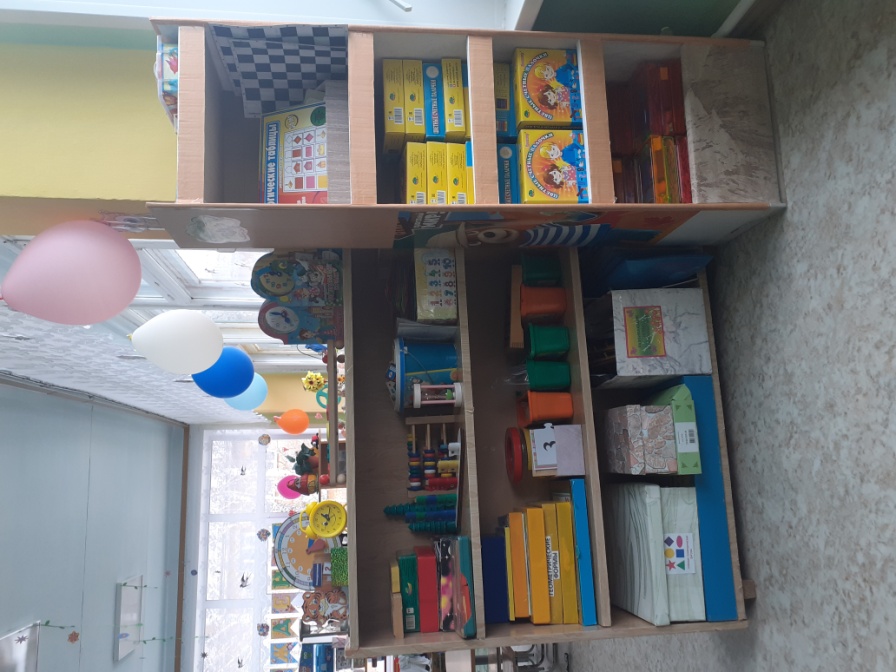 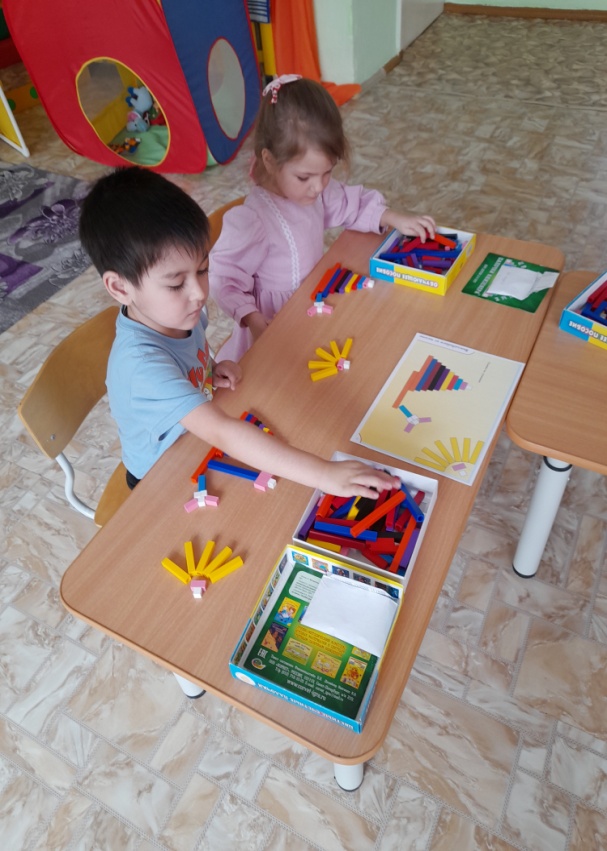 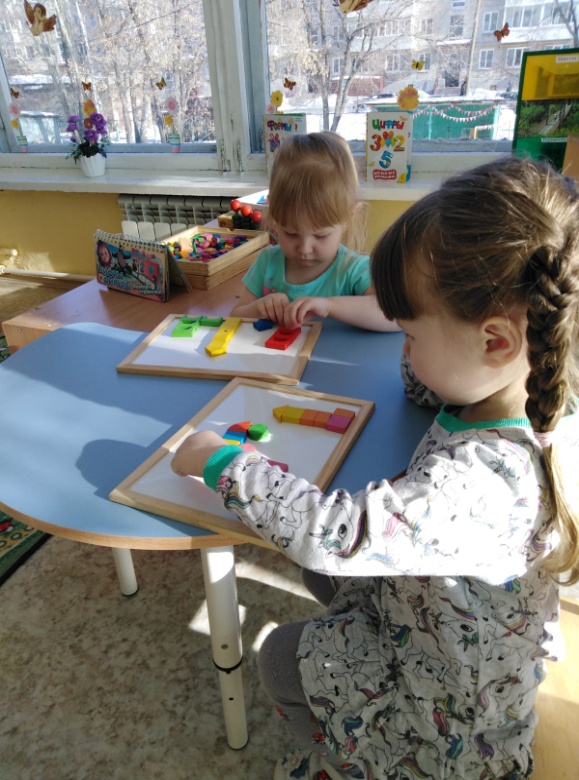 Центр познания
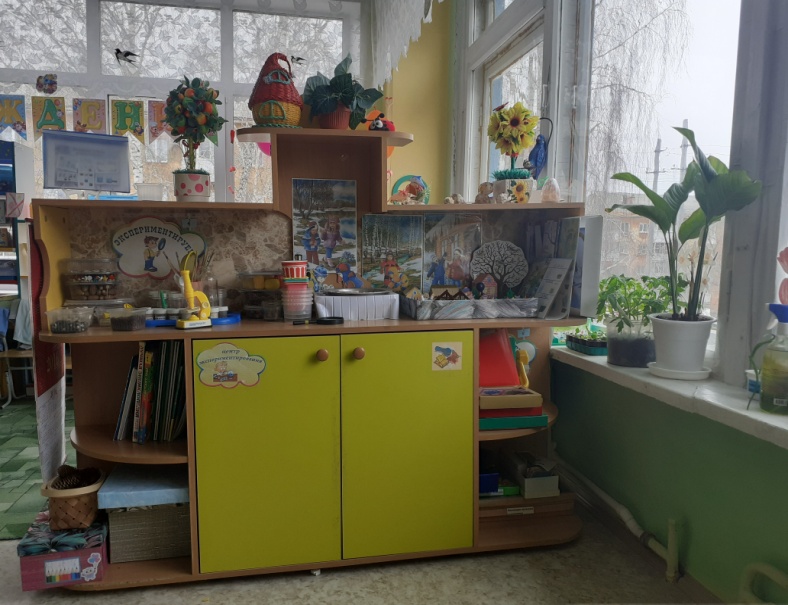 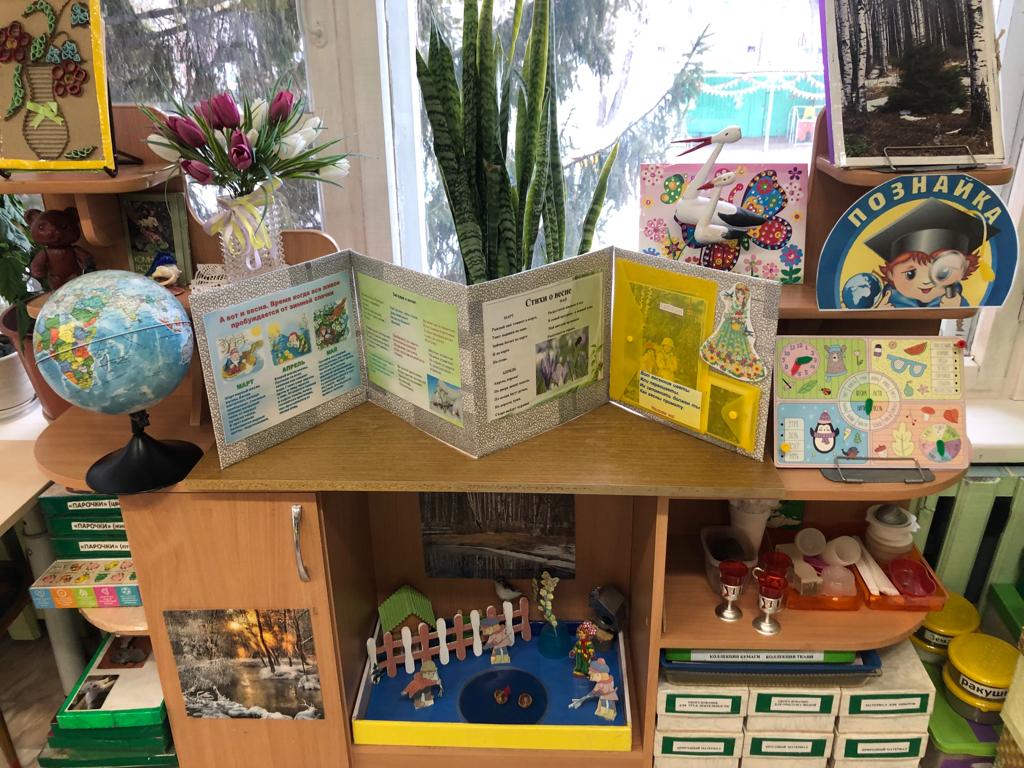 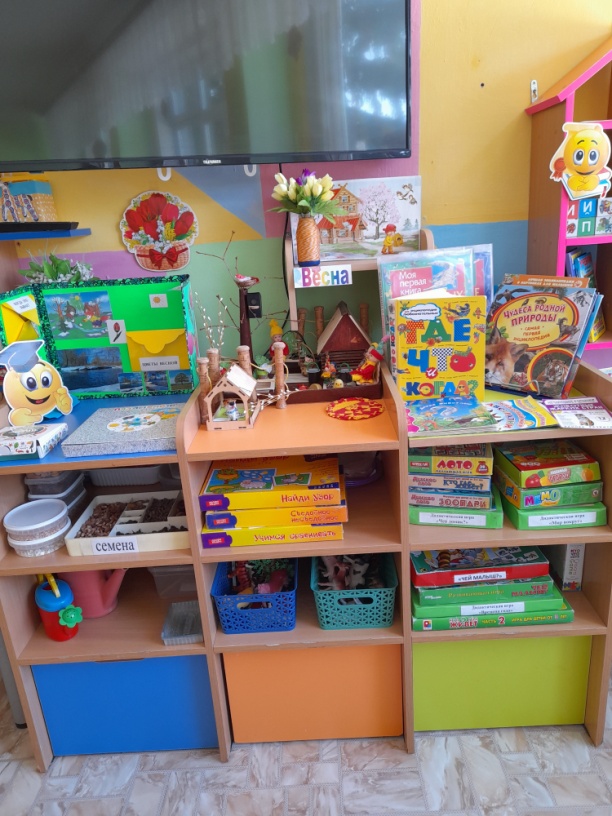 Центр творчества
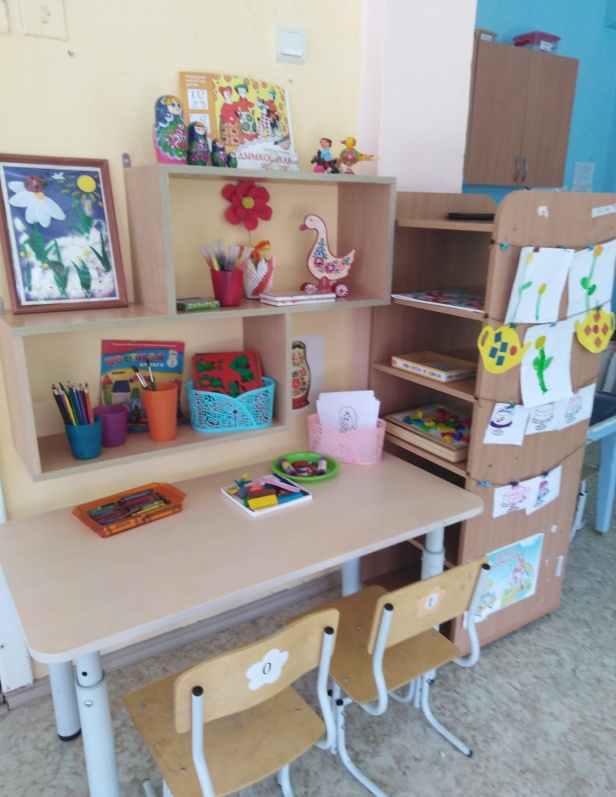 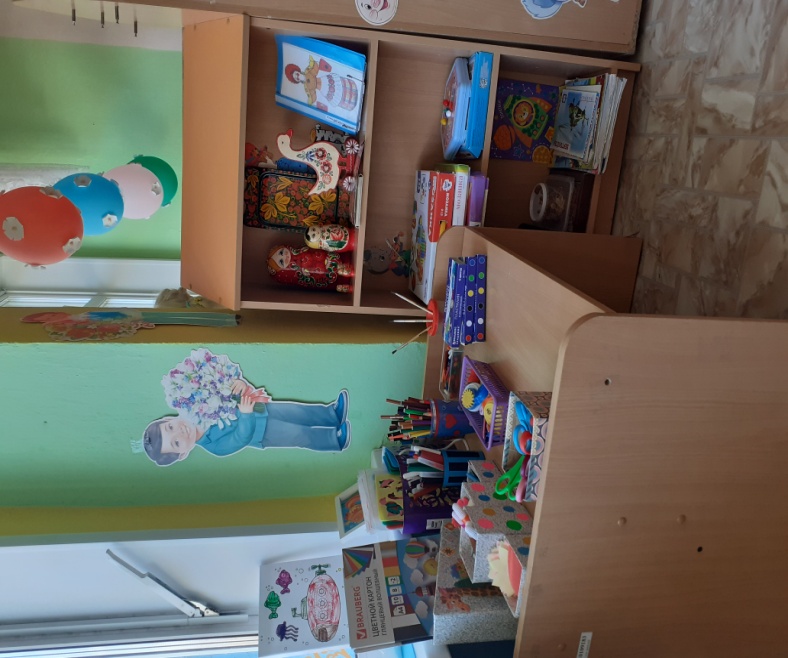 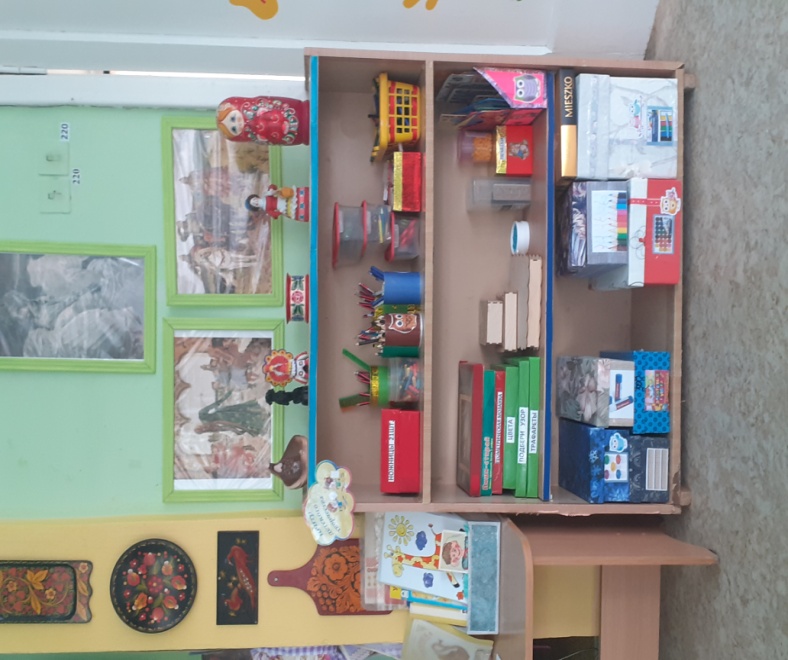 Музыкально – театральный центр
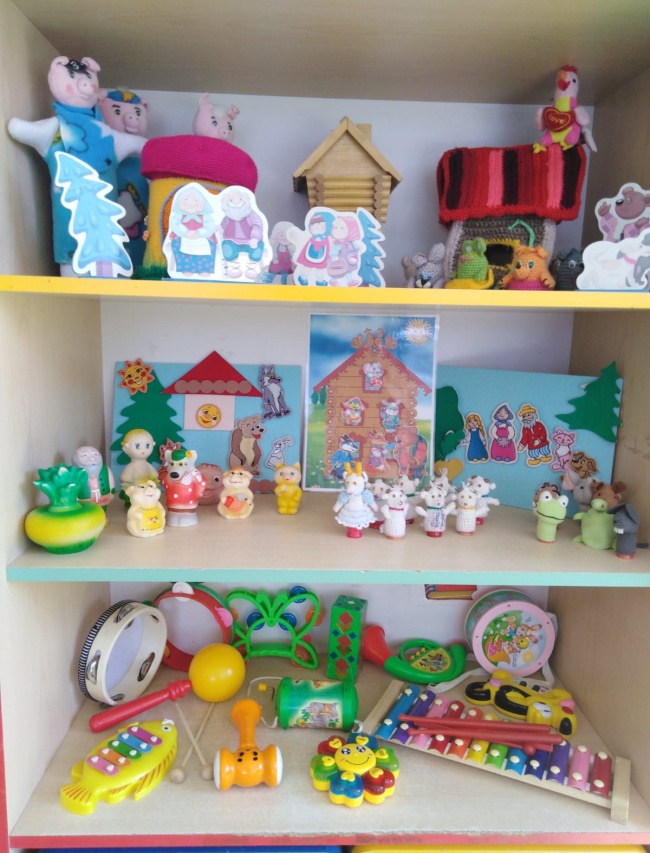 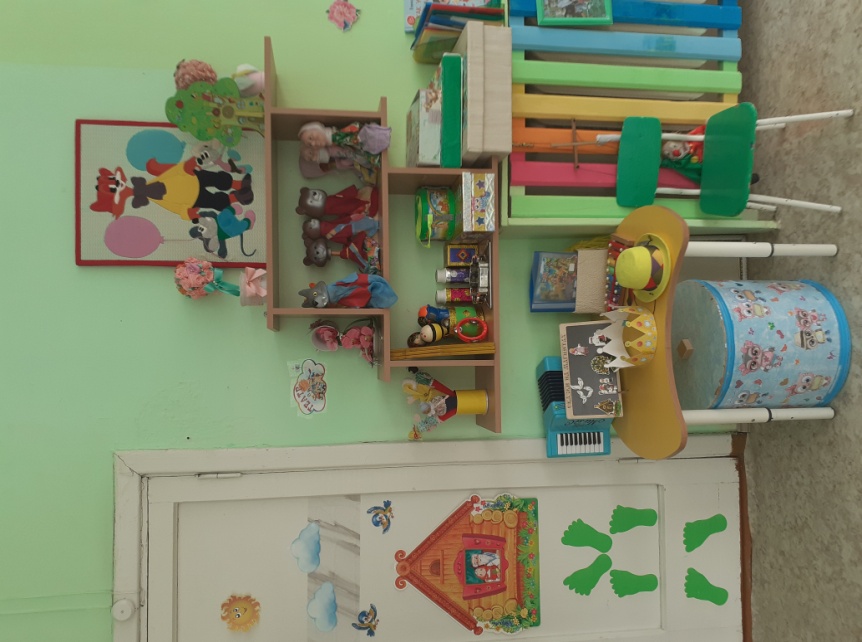 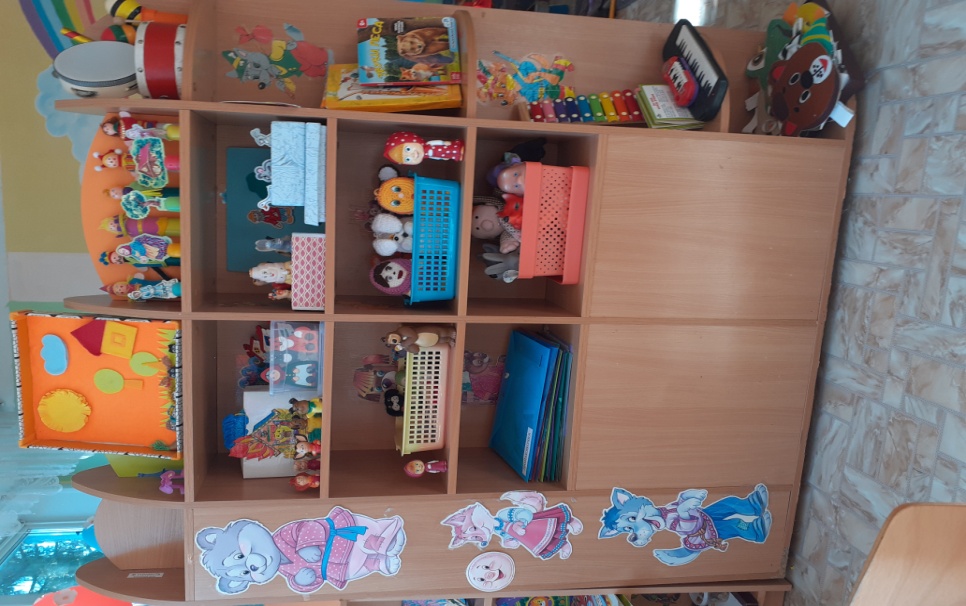 Центр конструирования
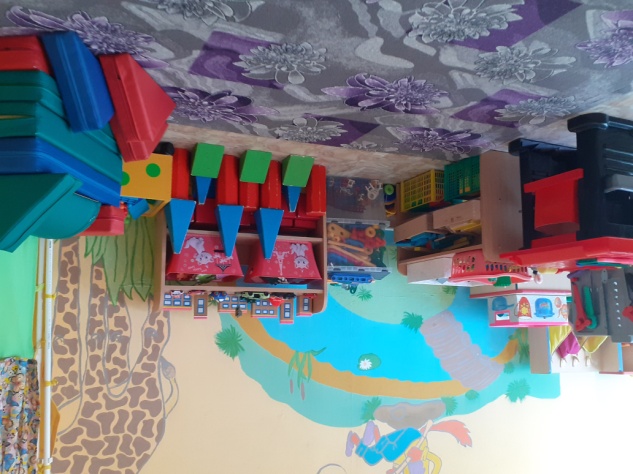 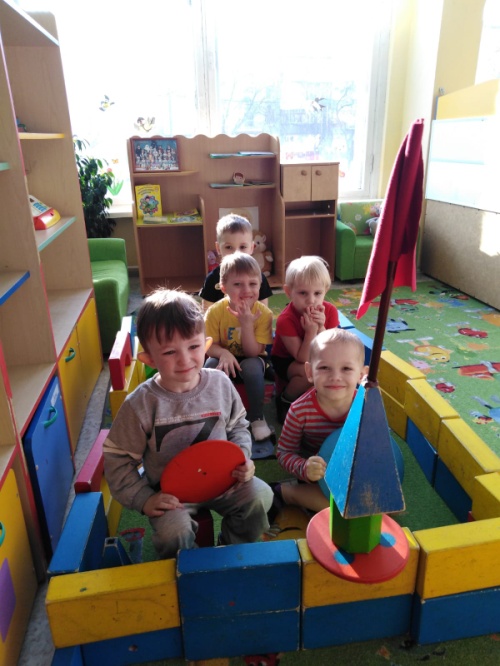 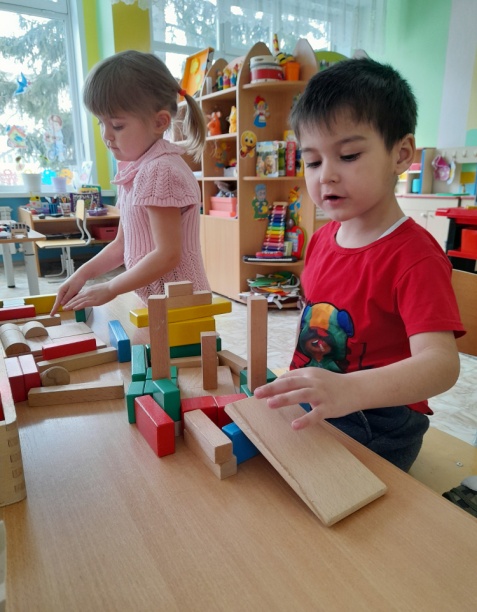 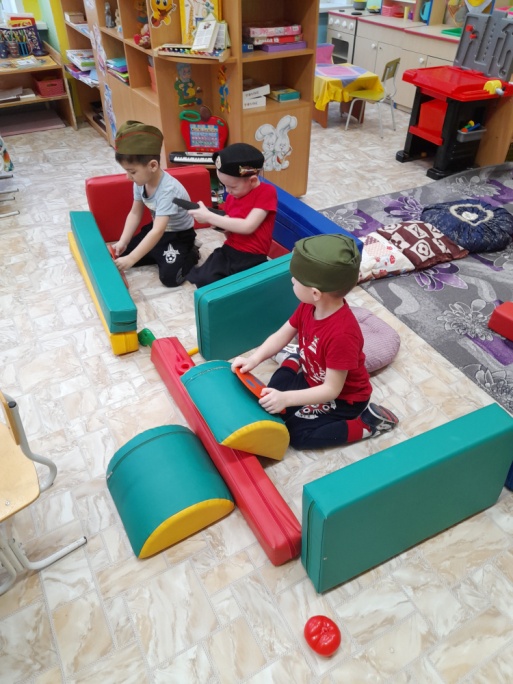 Мы делаем выбор
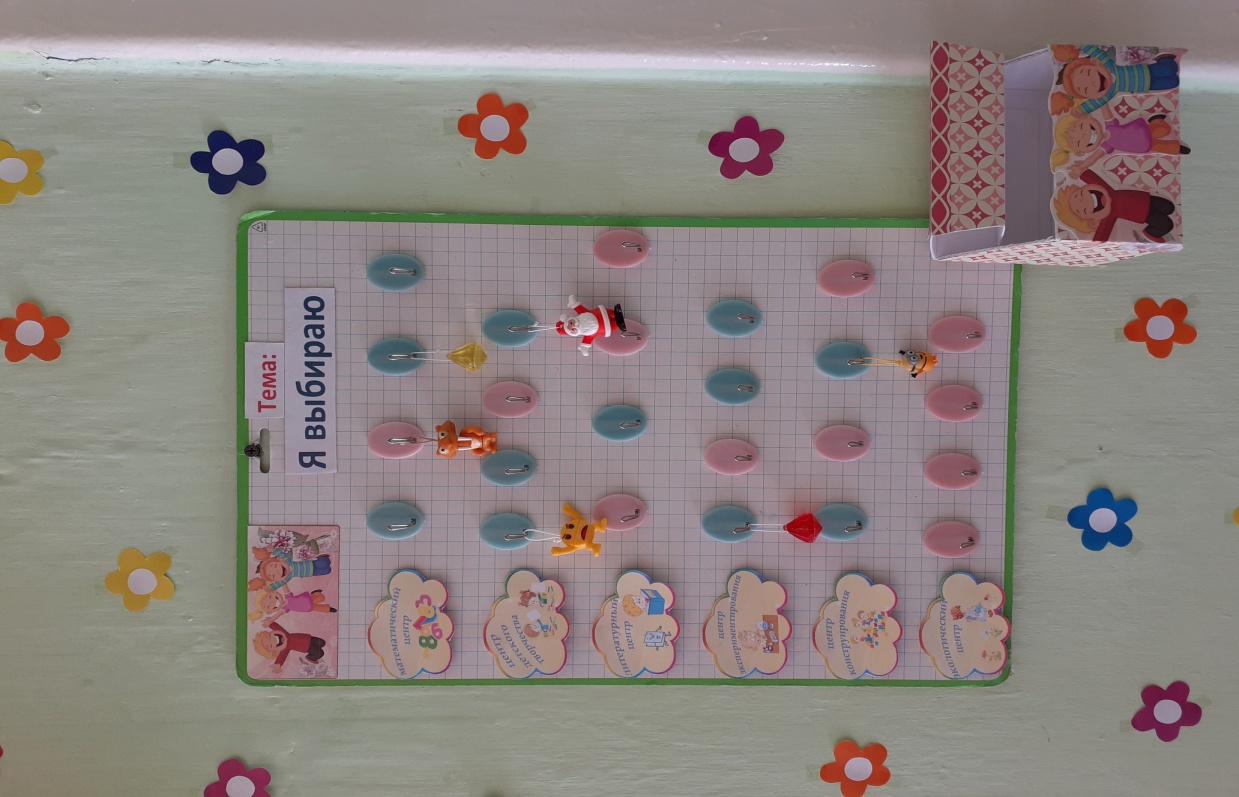 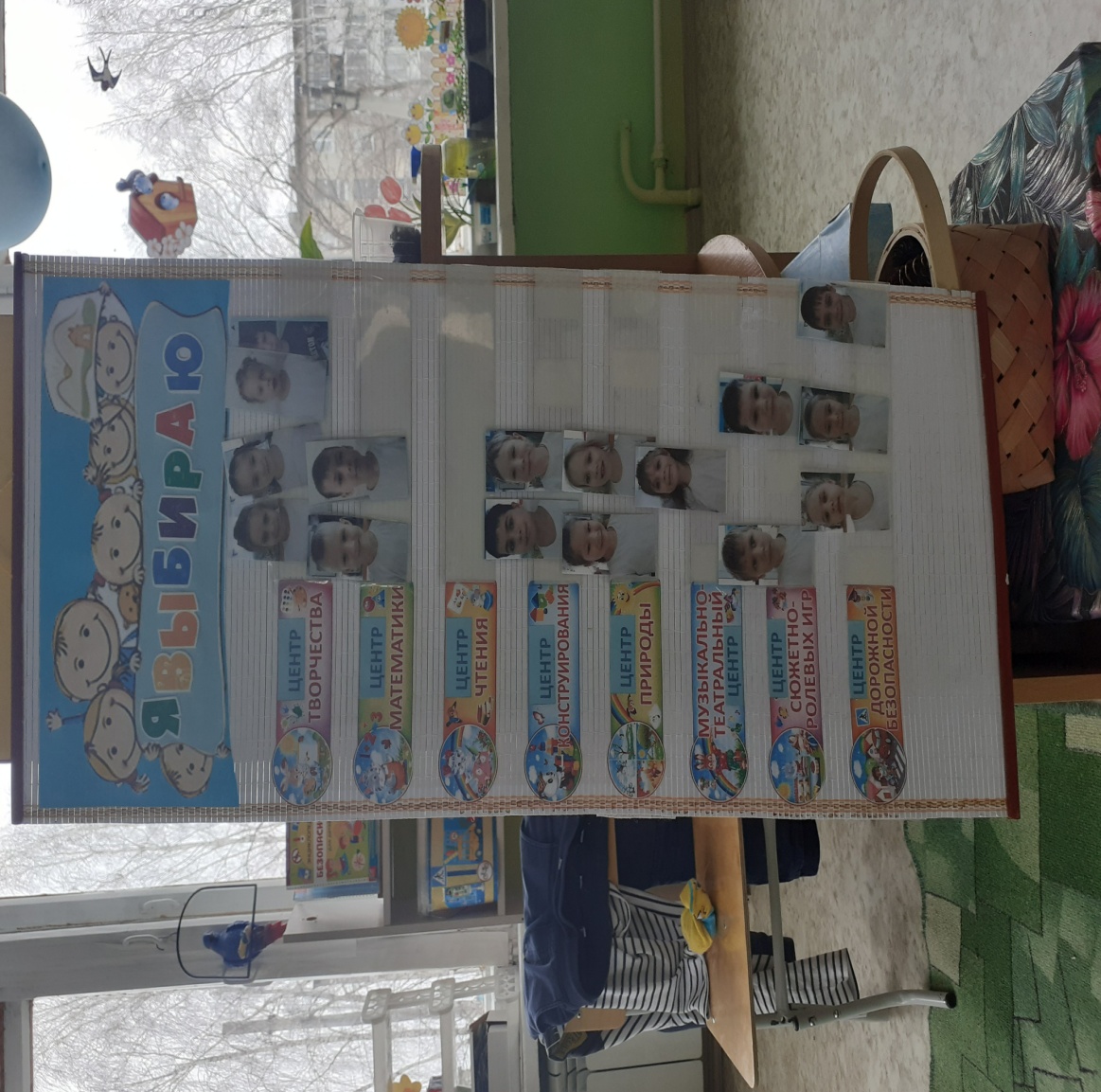 Работа в центрах
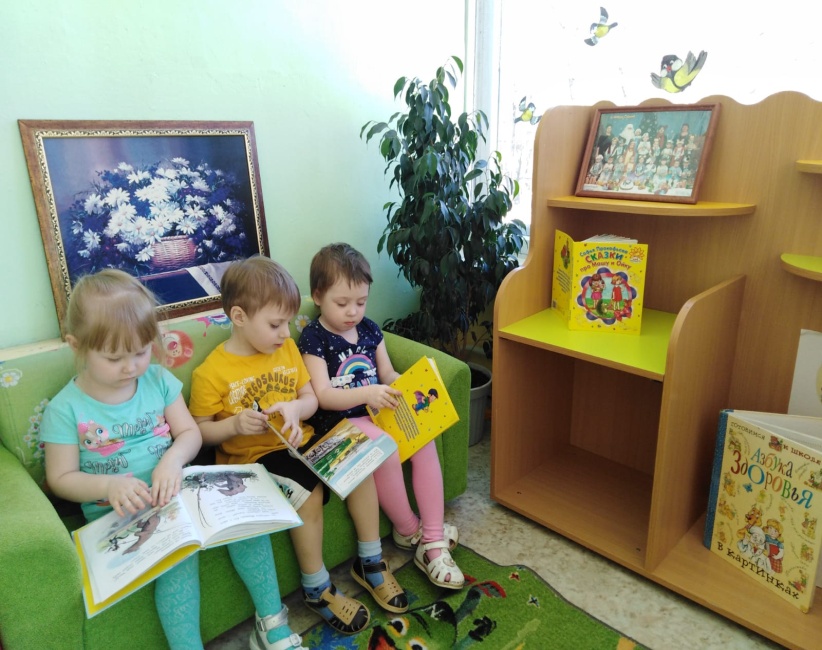 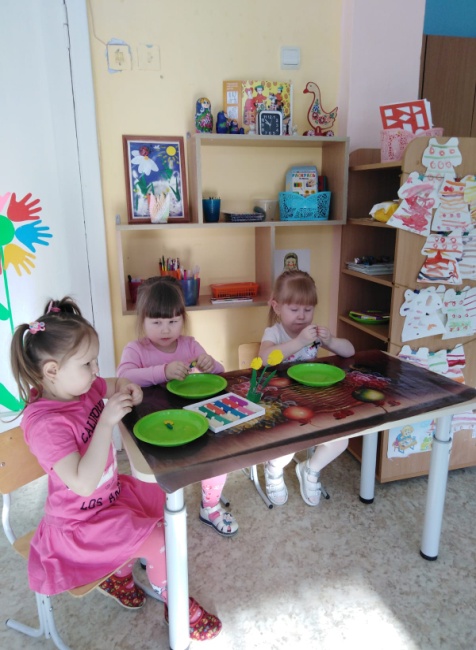 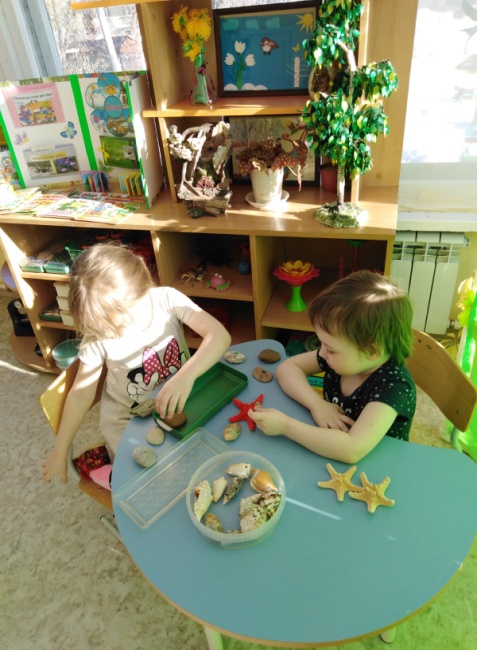 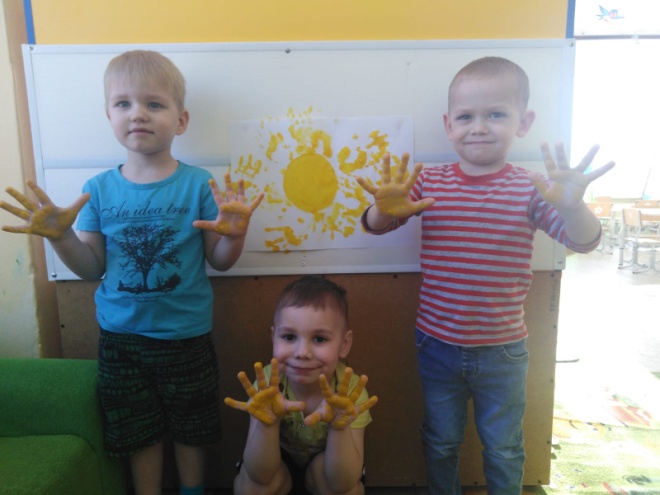 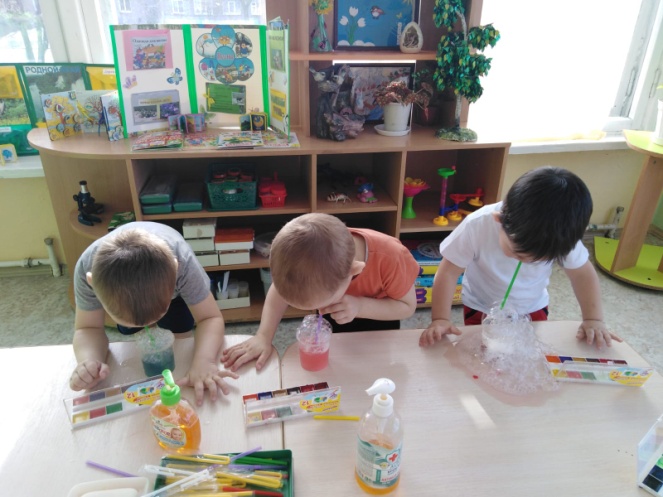 Работа в центрах
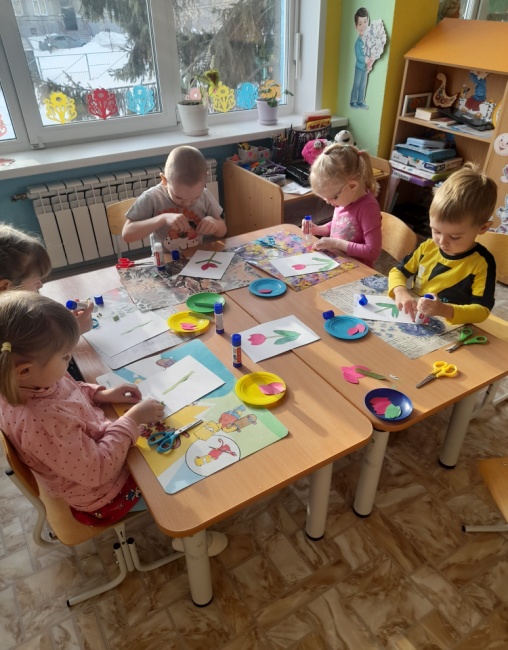 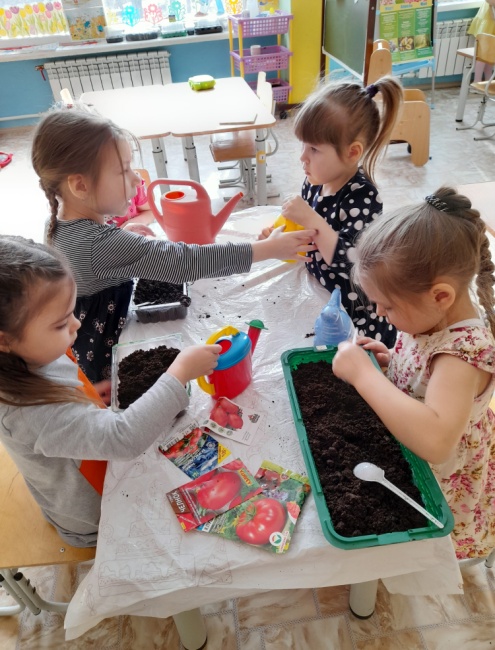 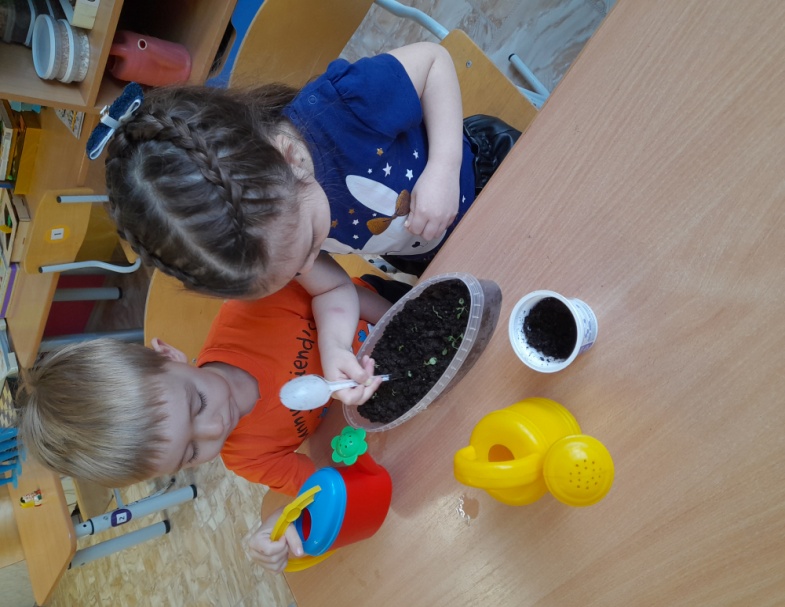 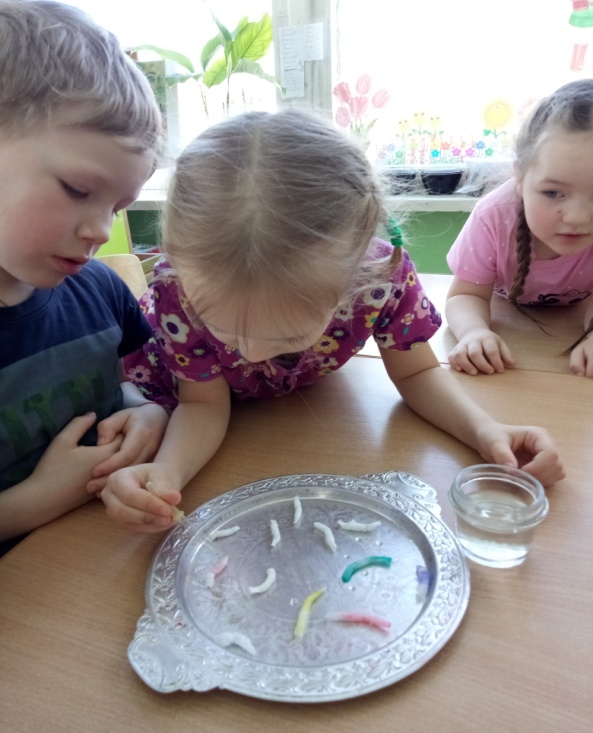 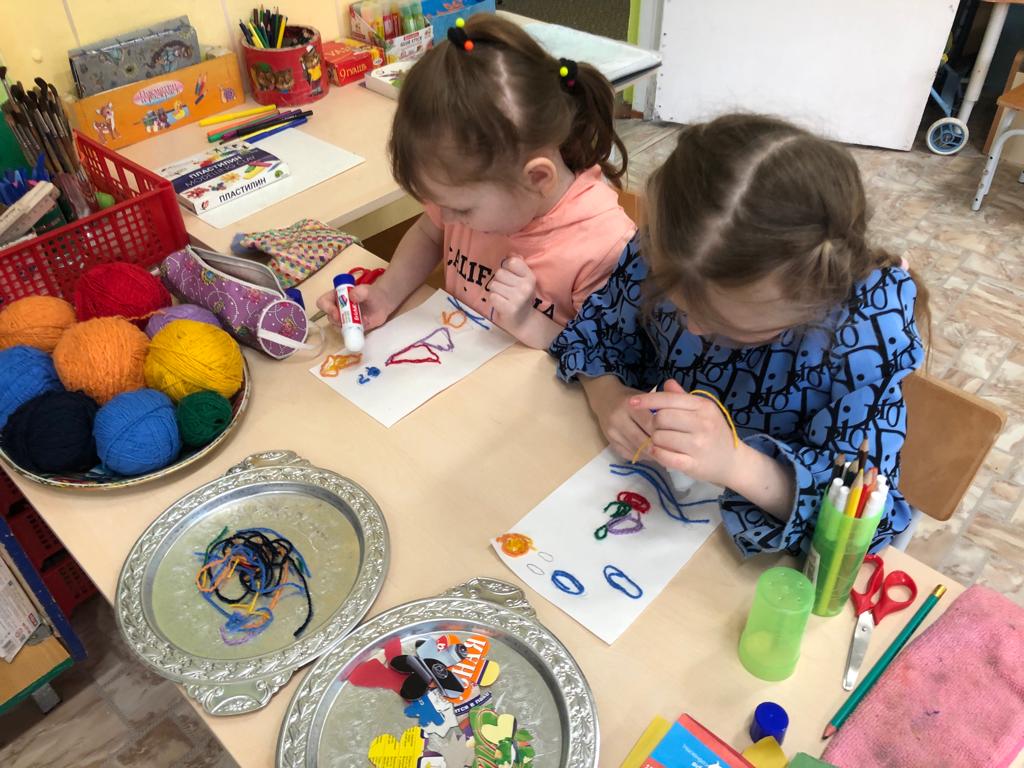 Наши родители принимают участие в образовательном процессе
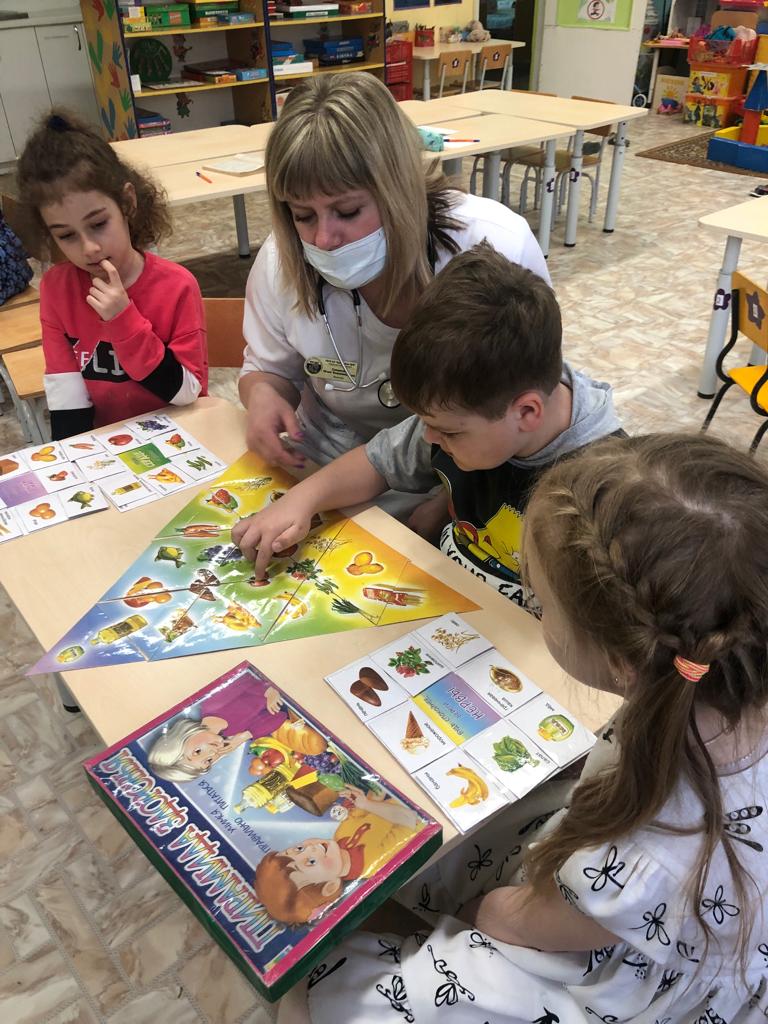 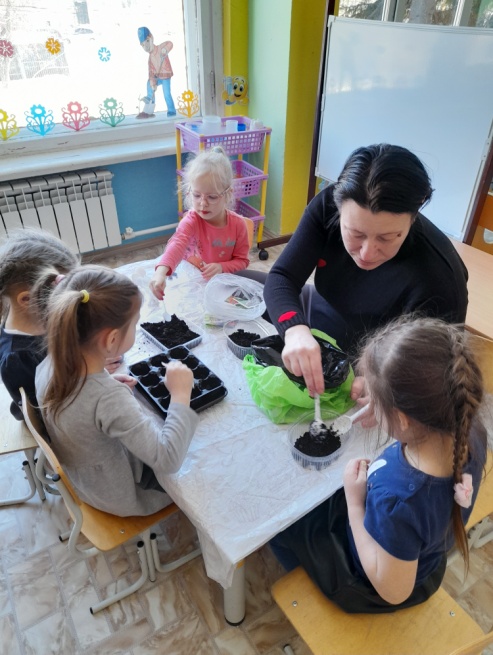 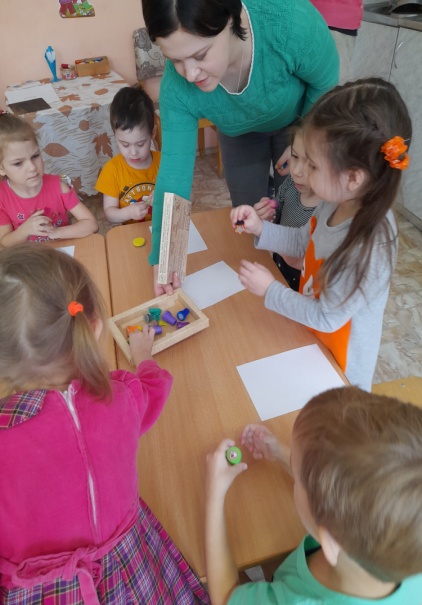 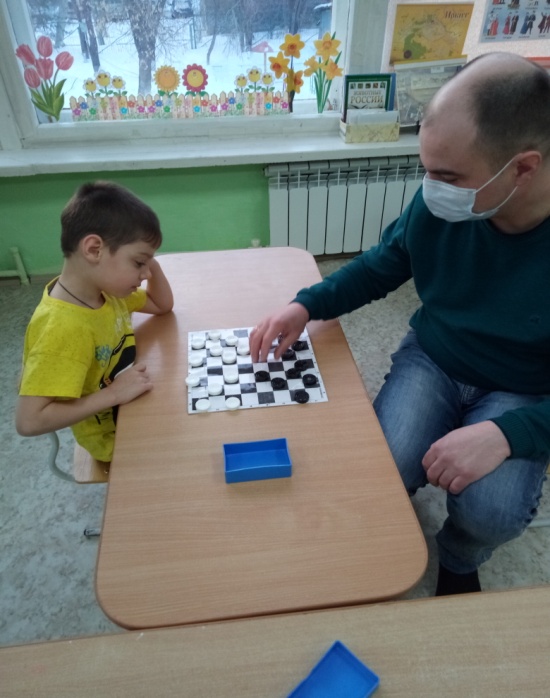 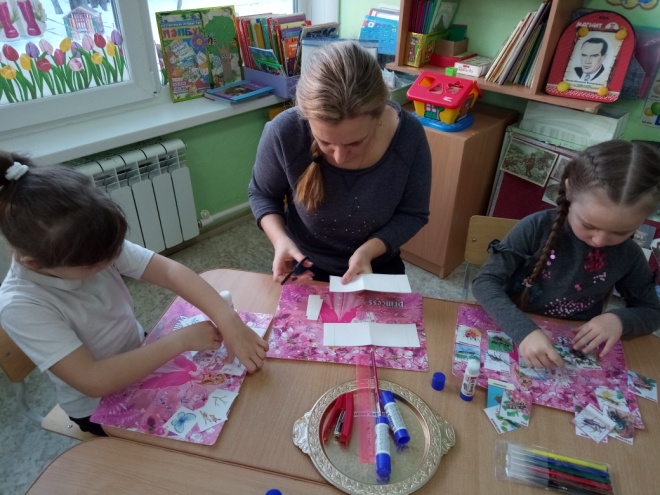